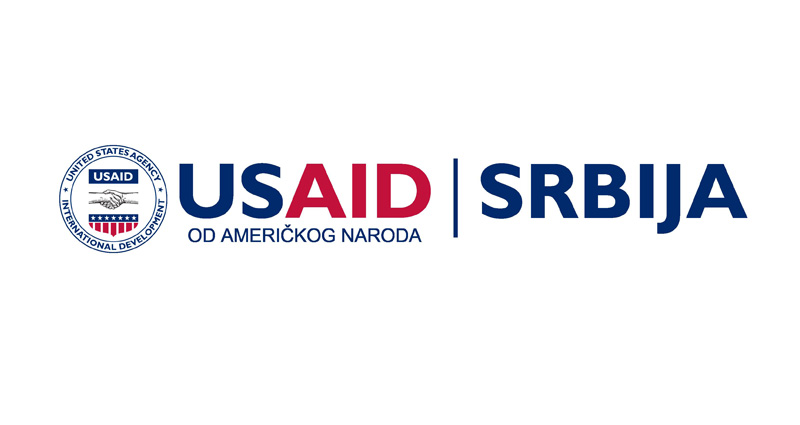 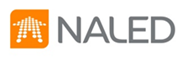 ZELENE JAVNE NABAVKE U SRBIJI – STANJE i PERSPEKTIVE
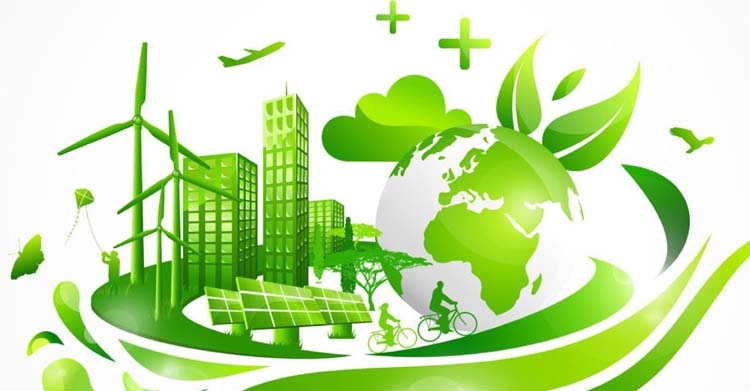 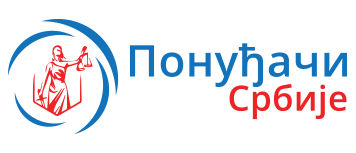 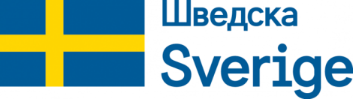 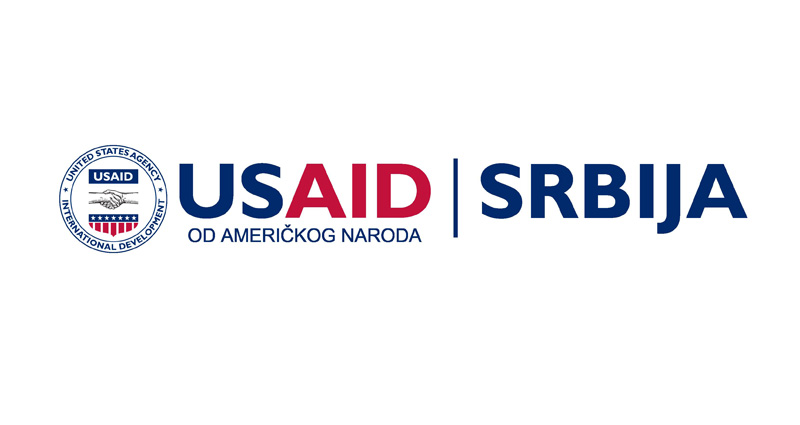 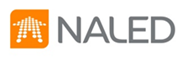 I deo: Sprovedeno istraživanje:
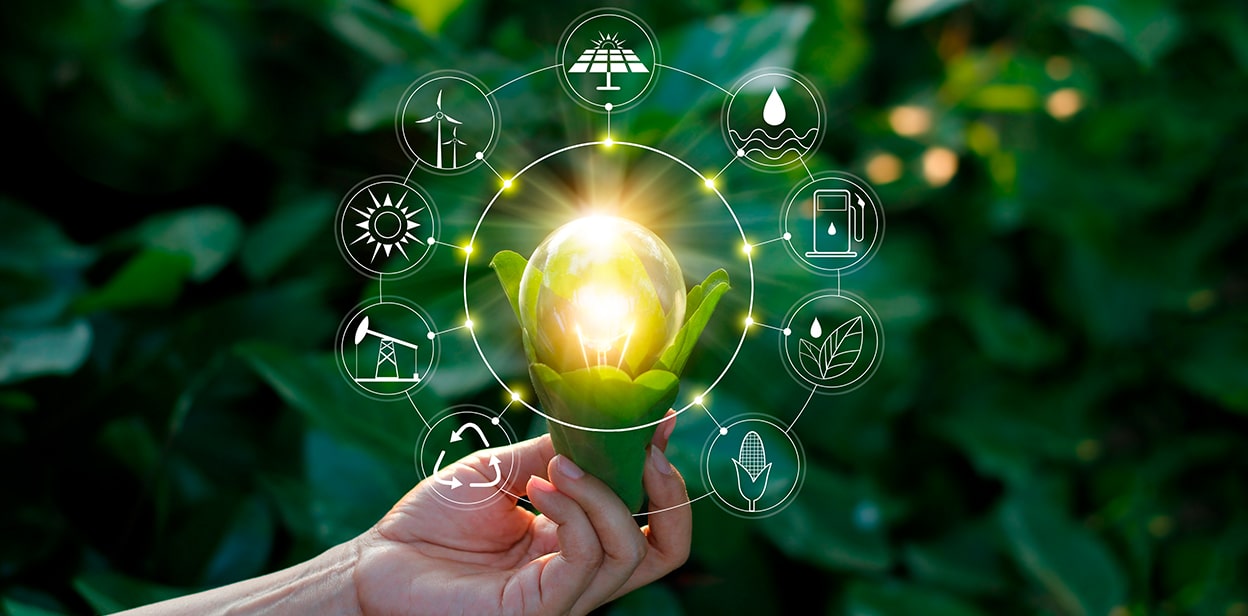 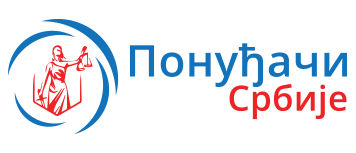 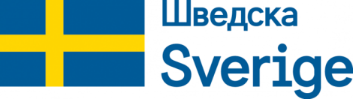 METODOLOGIJA
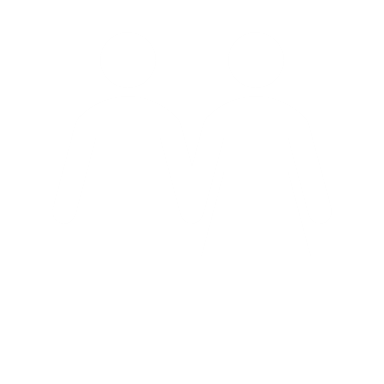 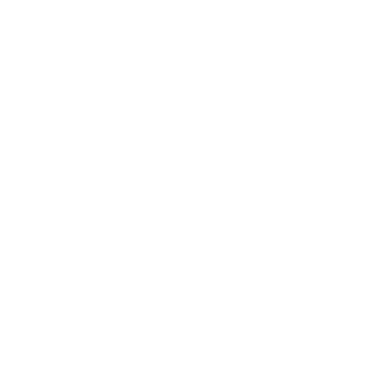 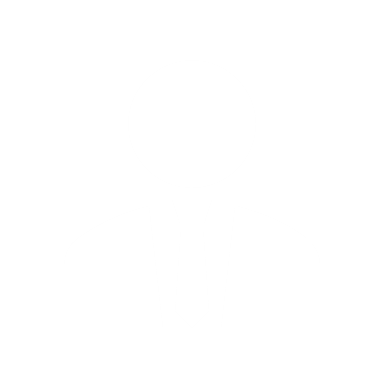 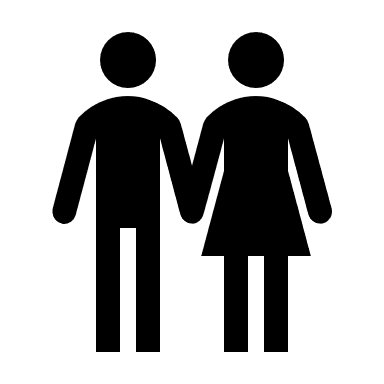 GRAĐANI: Struktura uzorka*
Pol
Godine
Region
Tip naselja
Obrazovanje
*ponderisani podaci
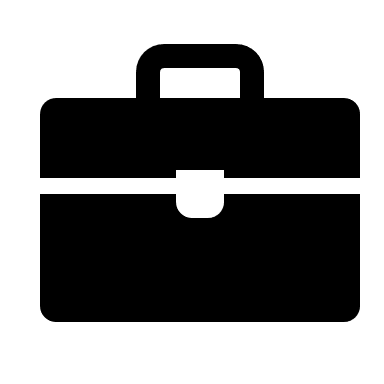 PONUĐAČI: Struktura uzorka*
Učestovali u postupcima
Veličina firme
Broj zaposlenih
Osoba za javne nabavke
Delatnost
*ponderisani podaci
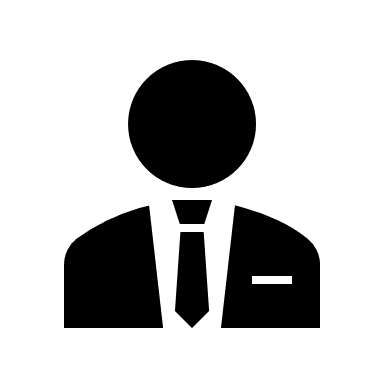 NARUČIOCI: Struktura uzorka
Region
Broj zaposlenih
Tip institucije
Upoznatost i primena kriterijumima - Naručioci
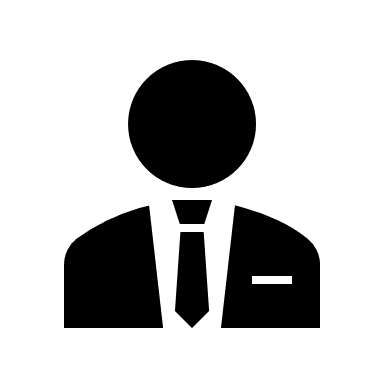 Upoznatost naručilaca sa kriterijumima u vezi postupka javnih nabavki
Većina ispitanih ponuđača je navela daje upoznata ekološkim kriterijumima (6 od10). Ubedljivo najpoznatiji je kriterijum kvaliteta, sa kojim je upoznato skoro devet od deset naručilaca.
U kojoj meri ste upoznati sa sledećim kriterijumima u vezi postupka javnih nabavki? Molim Vas da koristite skalu od 1 do 4, gde 1 znači da se uopšte niste upoznati, a 4 da ste u potpunosti upoznati.
Baza: Ukupna populacija ponuđača
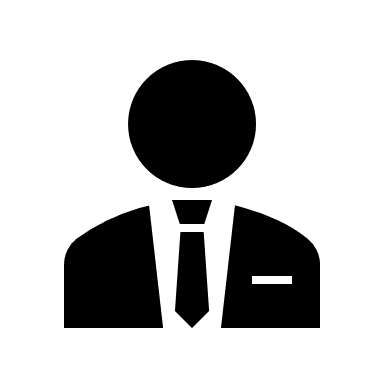 Primena kriterijumima za ocenu ponuda u okviru procesa javnih nabavki
Ipak, tek  trećina naručilaca koji su barem malo upoznati ekološkim kriterijumima kaže da primenjuje ovaj kriterijum uvek ili često, dok se ostali kriterijumi primenjuju još ređe, osim kriterijuma kvaliteta
Koliko češto primenjujete date kriterijume za ocenu ponuda u okviru procesa javnih nabavki?
Baza: Naručioci koji nisu odgovorili nimalo za dati kriterijum
VAŽNOST EKOLOŠKIH KRITERIJUM – Ponuđači i Građani
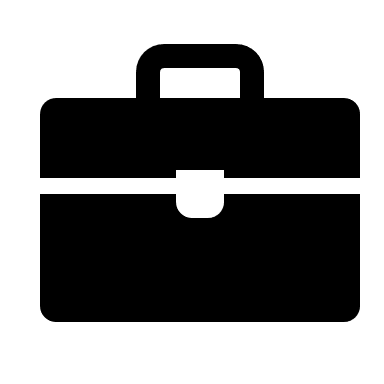 Važnost kriterijuma za nabavku dobara ili usluga
83% ispitanih ponuđača smatra da su ekološki kriterijumi važni za nabavku dobara ili usluga, dok 85% istiše i da je kriterijum energetske efikasnosti jako bitan!
Kada su u pitanju javne nabavke u Srbiji, u kojoj meri smatrate da su sledeći kriterijumi važni za nabavku dobara ili usluga.
Molimo koristite ocene od 1 do 4, gde 1 znači da uopšte nije važno, a 4 da Veoma važno.
Baza: Ukupna populacija ponuđača
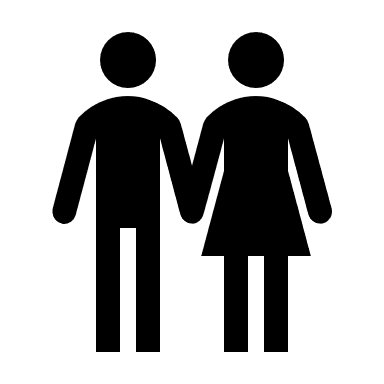 Najvažniji kriterijumi za nabavku dobara ili usluga
Građani smatraju da je kriterijum kvaliteta najvažniji za nabavku dobara i usluga u Srbiji, dok svaki deseti građanin smatra da je ekološki kriterijum najvažniji.
Kada su u pitanju javne nabavke u Srbiji, koji od sledećih kriterijuma smatrate da je najvažniji za nabavku dobara ili usluga? A koji bi bio drugi najvažniji? A treći?; Višestruki odgovori
Baza: Ukupna populacija građana
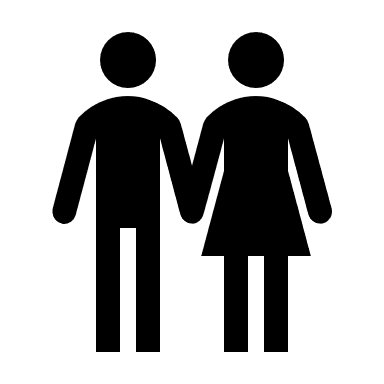 Oblasti u koje treba najviše ulagati kroz javne nabavke
Zaštita životne sredine je na 4 mestu prioriteta za ulaganja kroz javne nabavke po oceni građana, a na prva tri mesta su zdravstvo obrazovanje i infrastruktura i putevi.
Baza: Ukupna populacija građana
U koje oblasti po Vašem mišljenju treba najviše ulagati kroz javne nabavke?; Višestruki odgovori
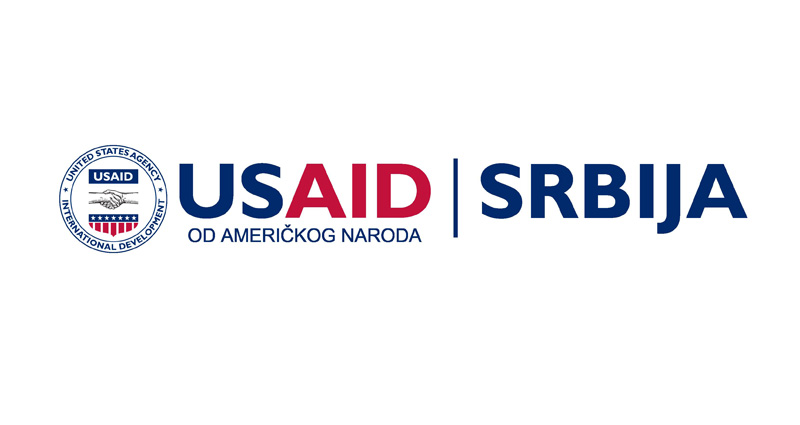 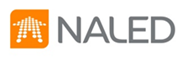 II deo - Trenutno stanje zelenih javnih nabavki u Republici Srbiji
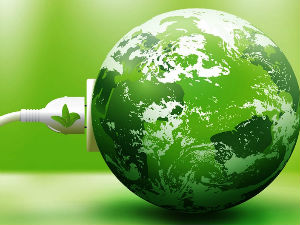 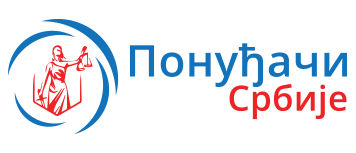 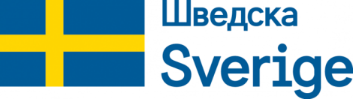 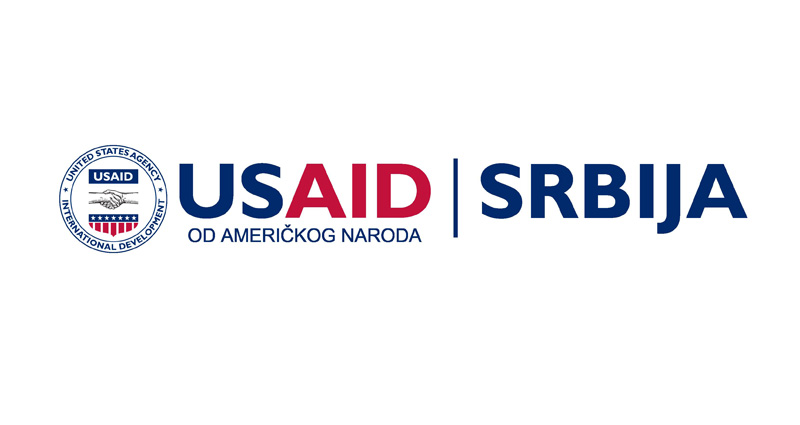 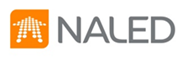 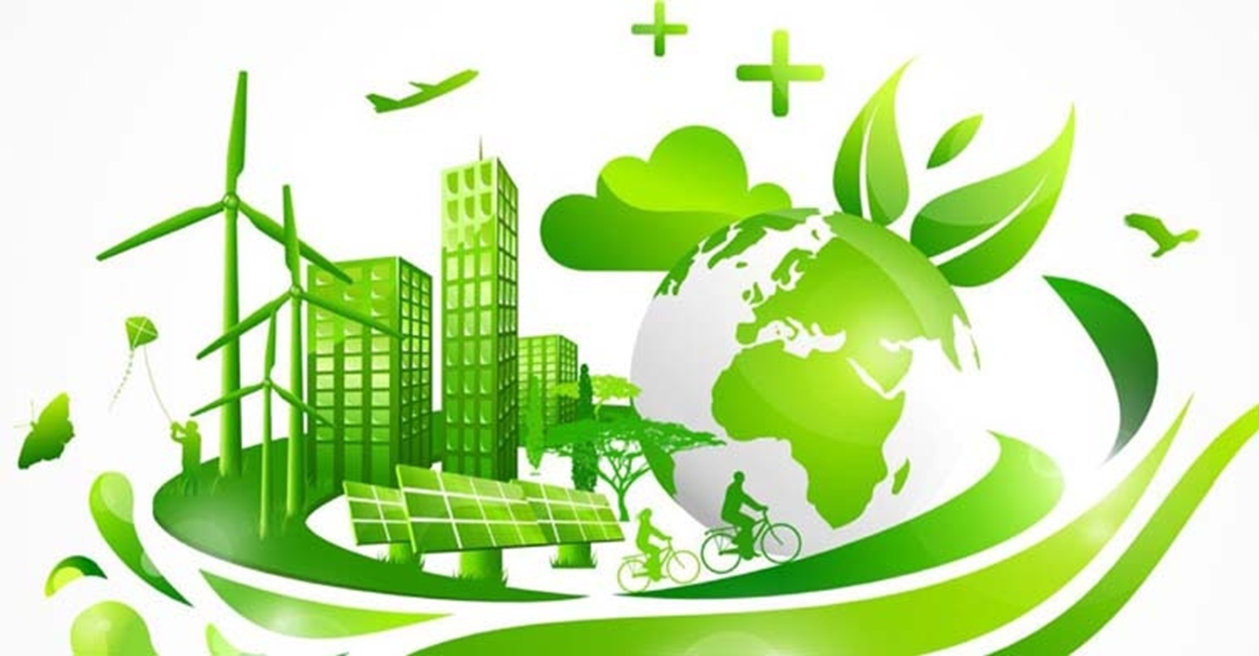 Zakon o javnim nabavkama;

Zakon o javno-privatnom partnerstvu i koncesijama
Akcioni plan za 2021. godinu za sprovođenje Programa razvoja javnih nabavki u Republici Srbiji za period 2019-2023
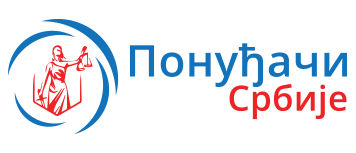 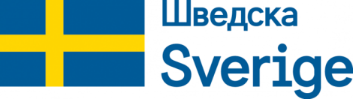 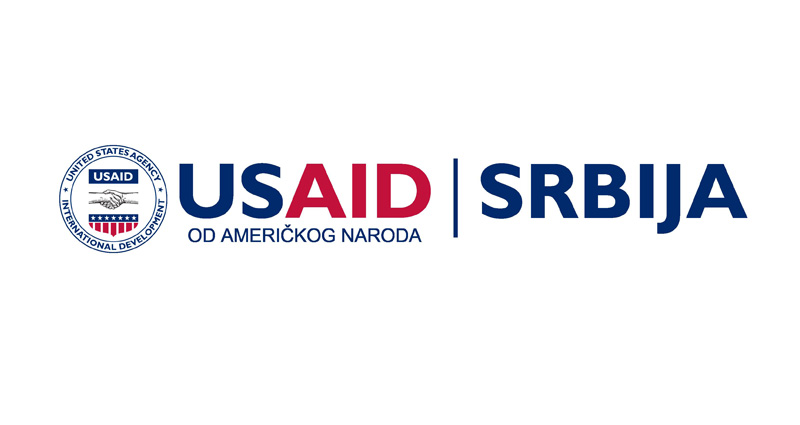 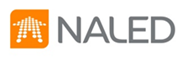 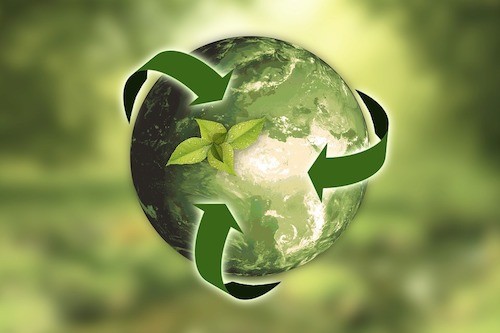 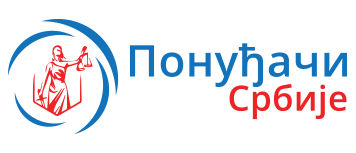 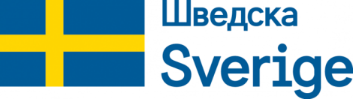 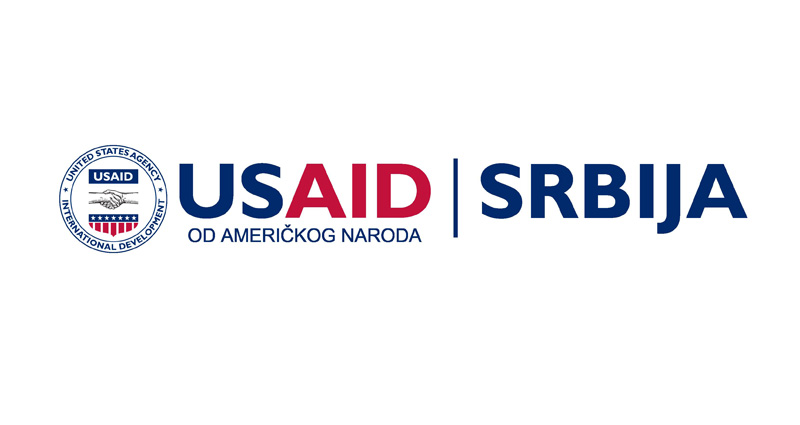 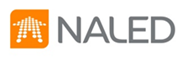 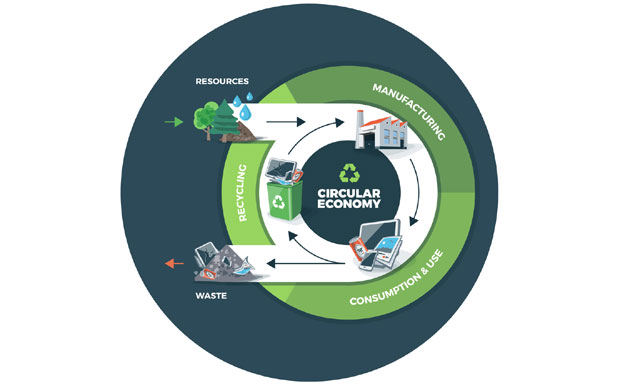 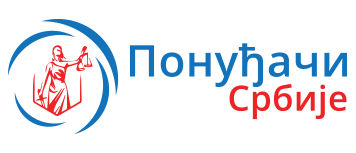 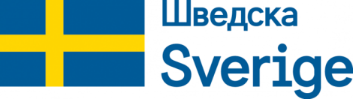 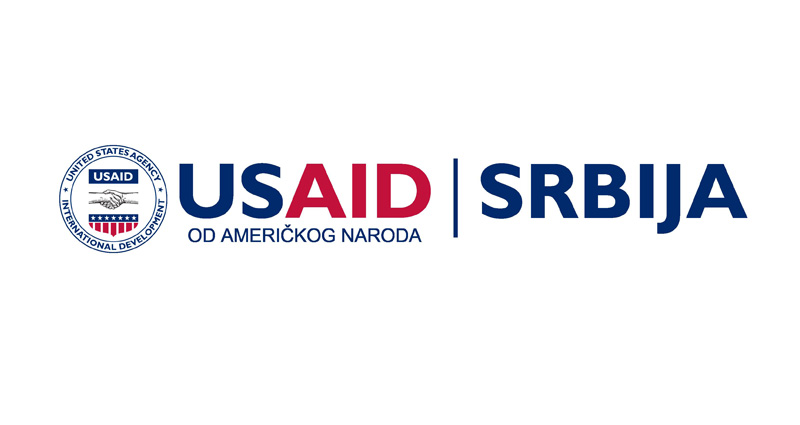 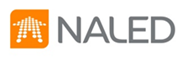 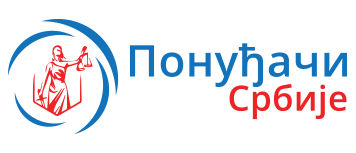 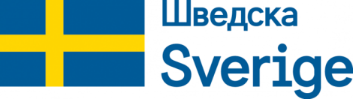 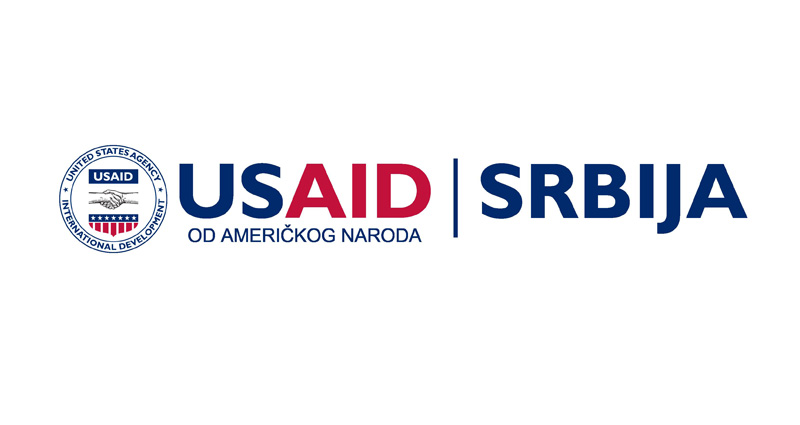 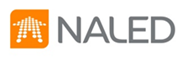 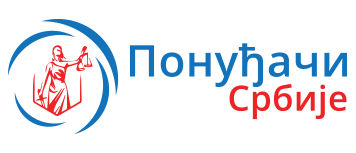 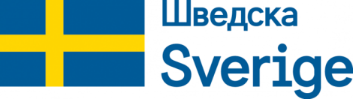 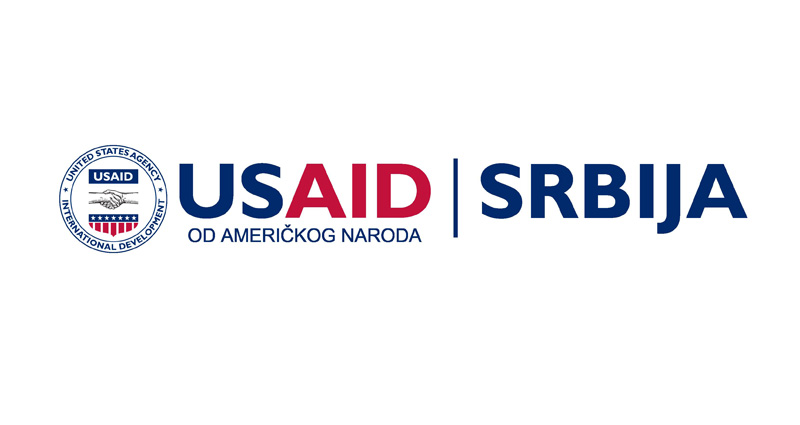 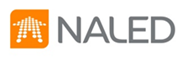 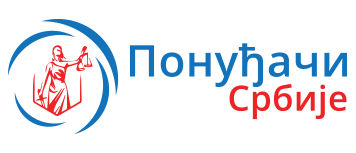 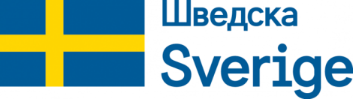 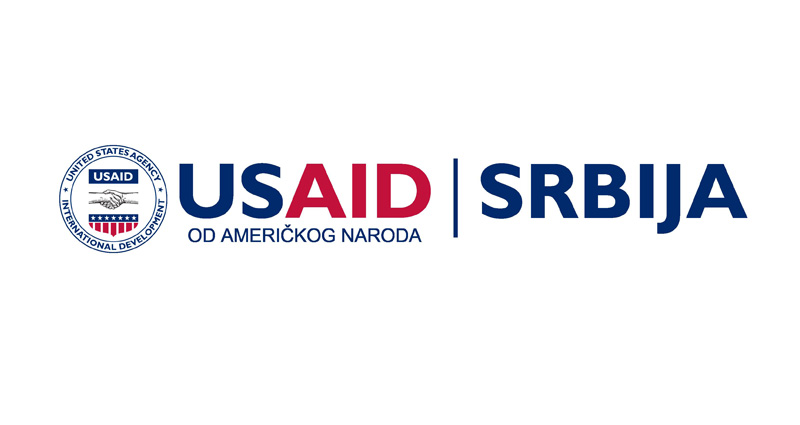 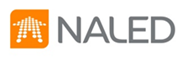 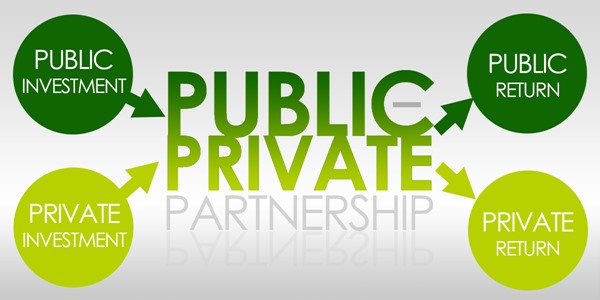 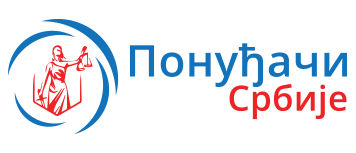 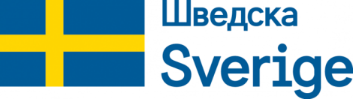 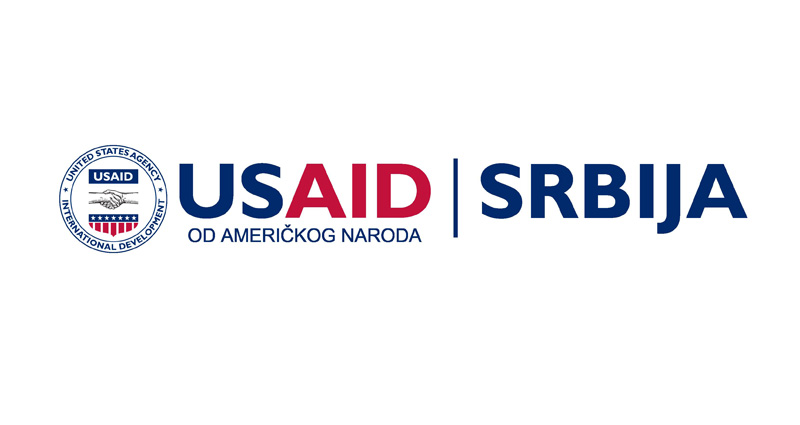 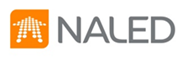 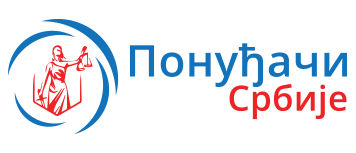 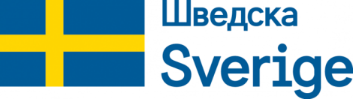 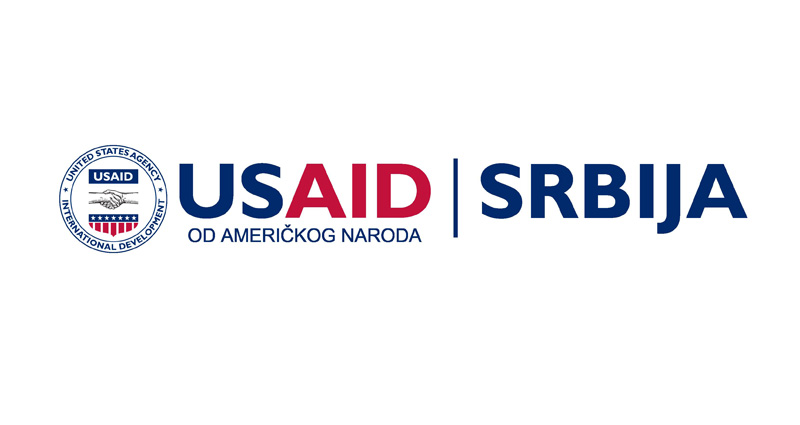 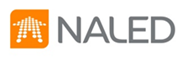 III deo: EU praksa
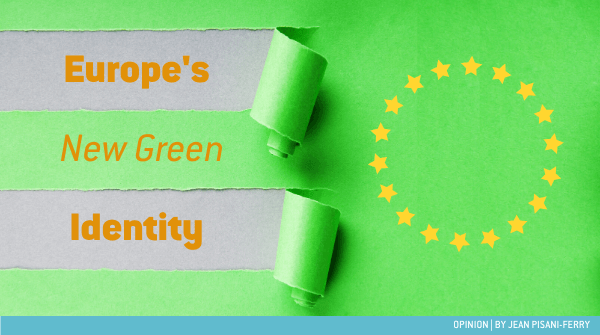 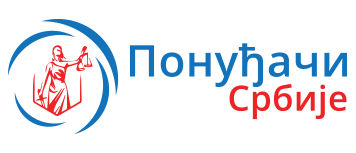 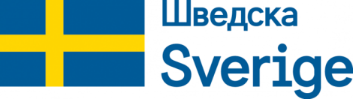 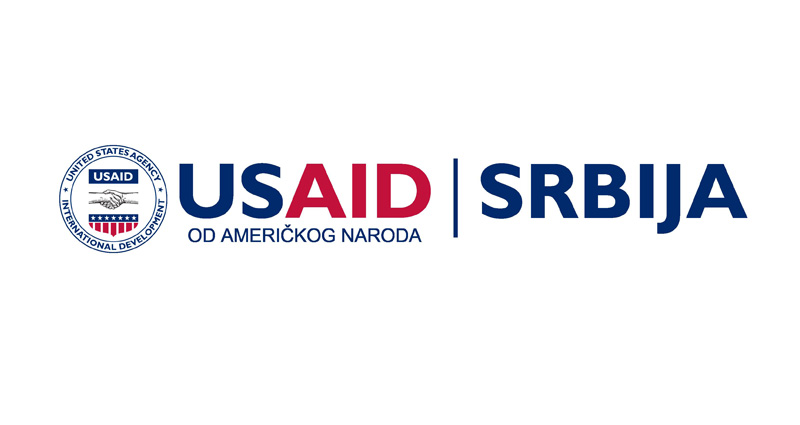 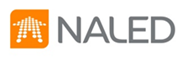 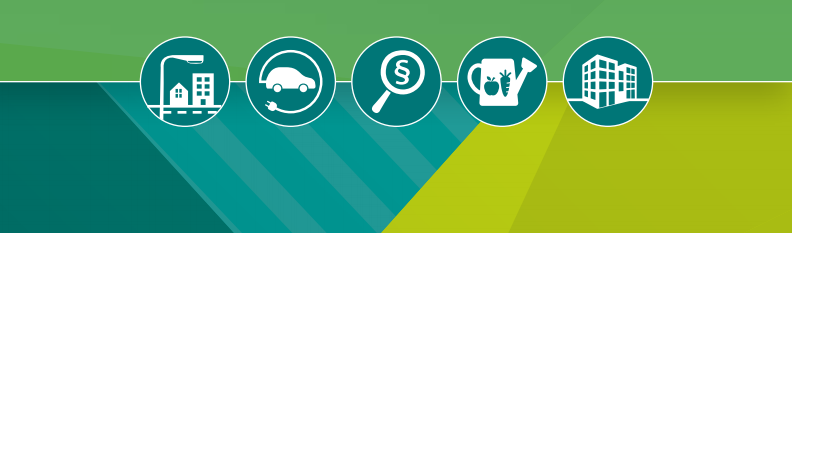 ZAKONODAVSTVO EVROPSKE UNIJE
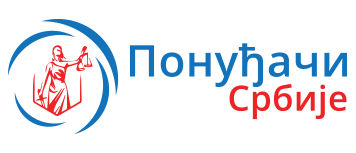 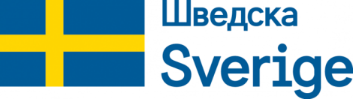 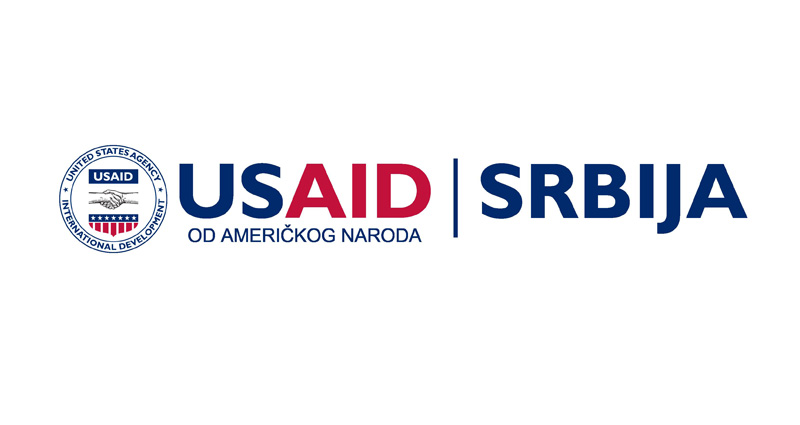 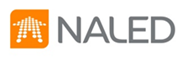 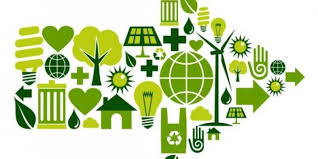 Uticaj koji javne nabavke imaju na životnu sredinu zavise od strukture, karakteristika, načina proizvodnje, isporuke, ugradnje, upotrebe, razgradnje, odnosno reciklaže dobara, usluga ili radova i međusobno se razlikuju.
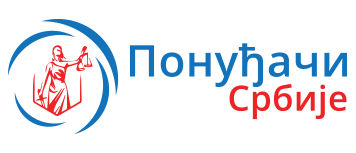 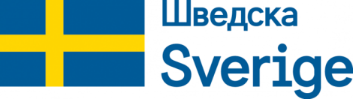 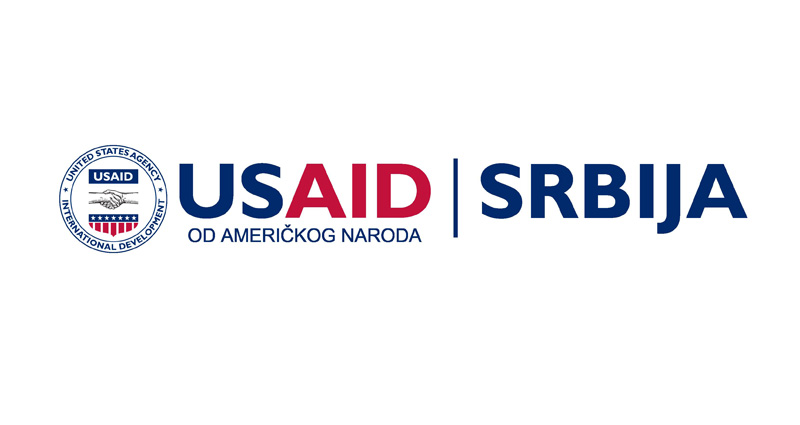 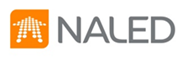 Progresivnost energetske efikasnosti i proizvodnog procesa;
Metodološki pristup Life Cycle Costing (LCC) – i ne samo prodajnu cenu, već i procenu troškova koji nastaju pri upotrebi i posle upotrebe proizvoda;
Upotreba obnovljivih izvora energije i energije iz saproizvodnje sa visokim korišćenjem;
Upotreba obnovljivih neotrovnih materijala;
Upotreba održivo prerađenih odnosno proizvedenih materijala i proizvoda, kao i štedljiva potrošnja prirodnih dobara;
Primena visokokvalifikovanih tehnologija za štednju vode i ponovno korišćenje vode u proizvodnji ili upotrebi predmeta nabavke (npr. upotreba kišnice za zalivanje zelenih površina); 
Upotreba razgradivih materijala, proizoda i ambalaže koji u što manjoj meri zagađuju životnu sredinu i koji se mogu više puta upotrebiti;
Uvažavanje emisija buke;
Niske emisije CO2 i drugih gasova i čestica u proizvodnji i upotrebi predmeta nabavke.
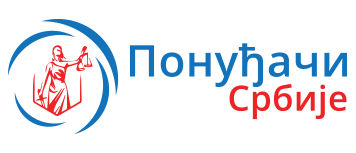 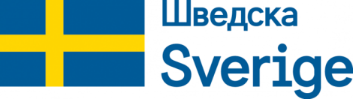 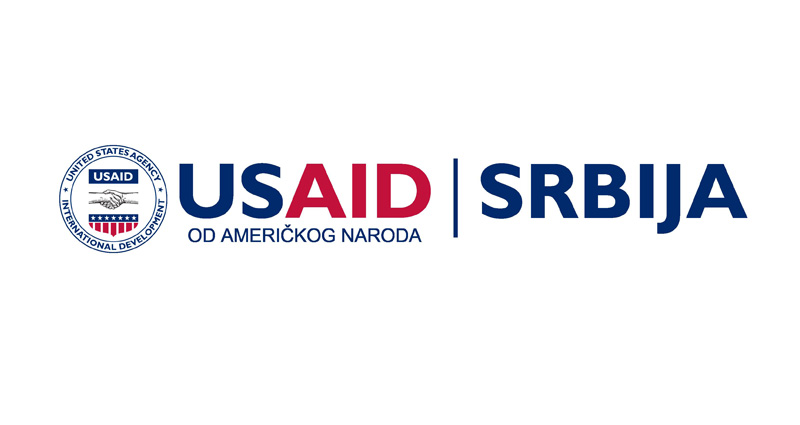 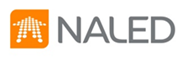 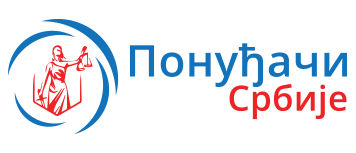 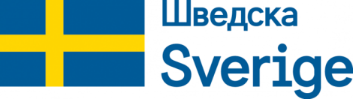 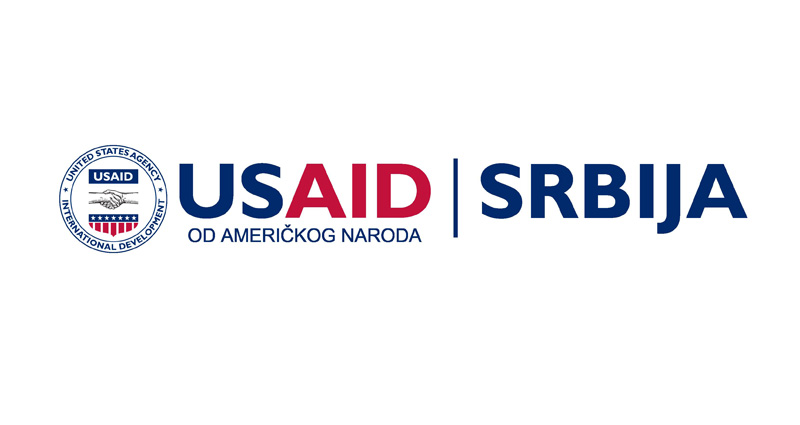 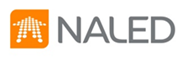 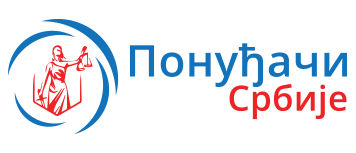 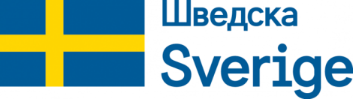 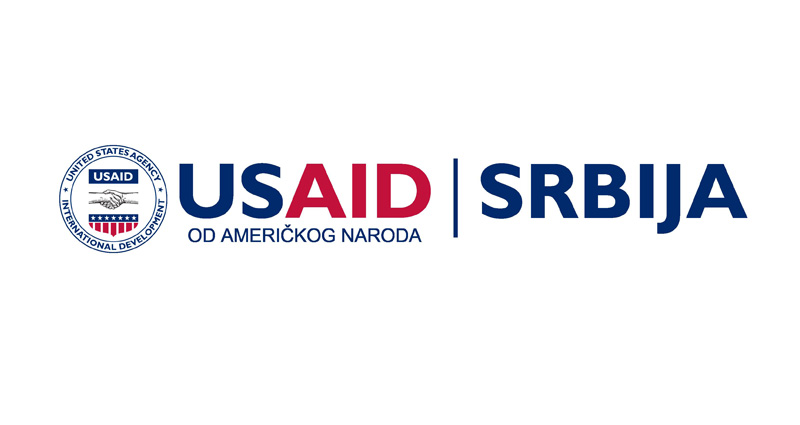 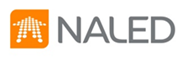 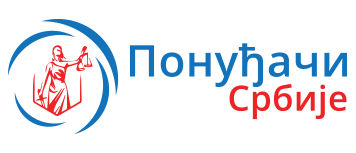 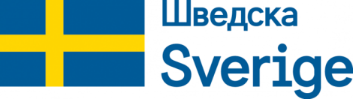 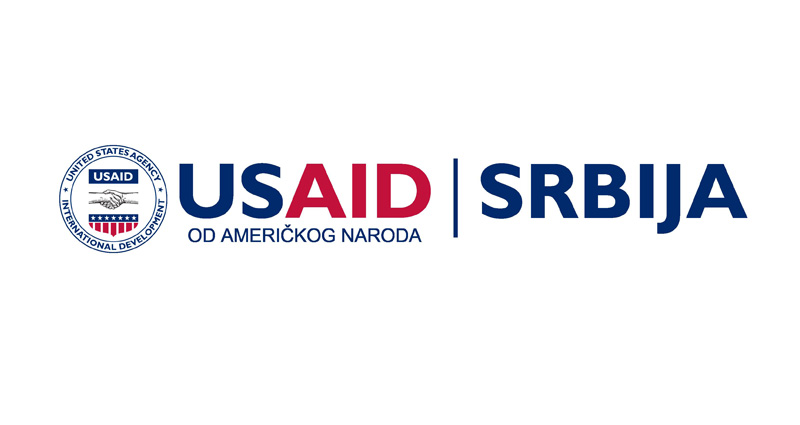 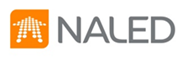 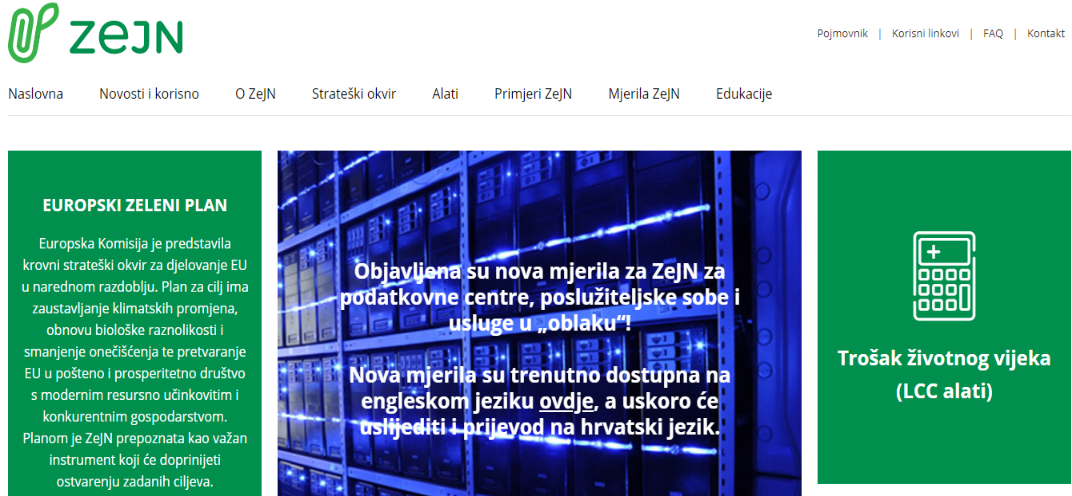 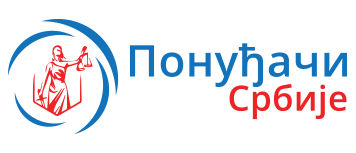 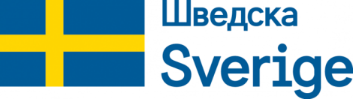 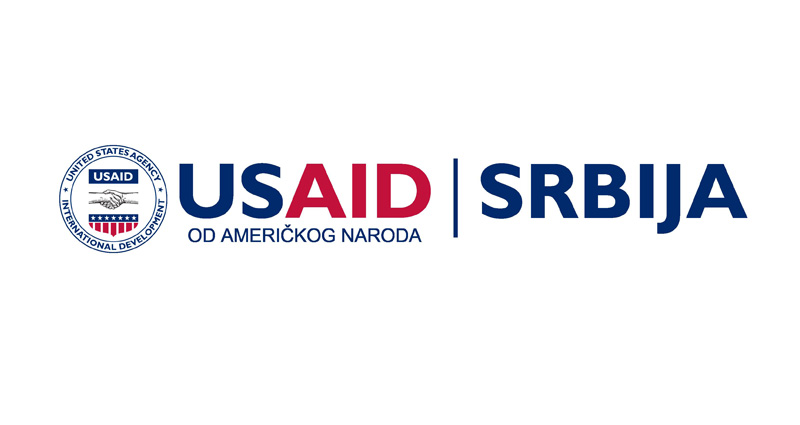 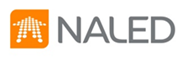 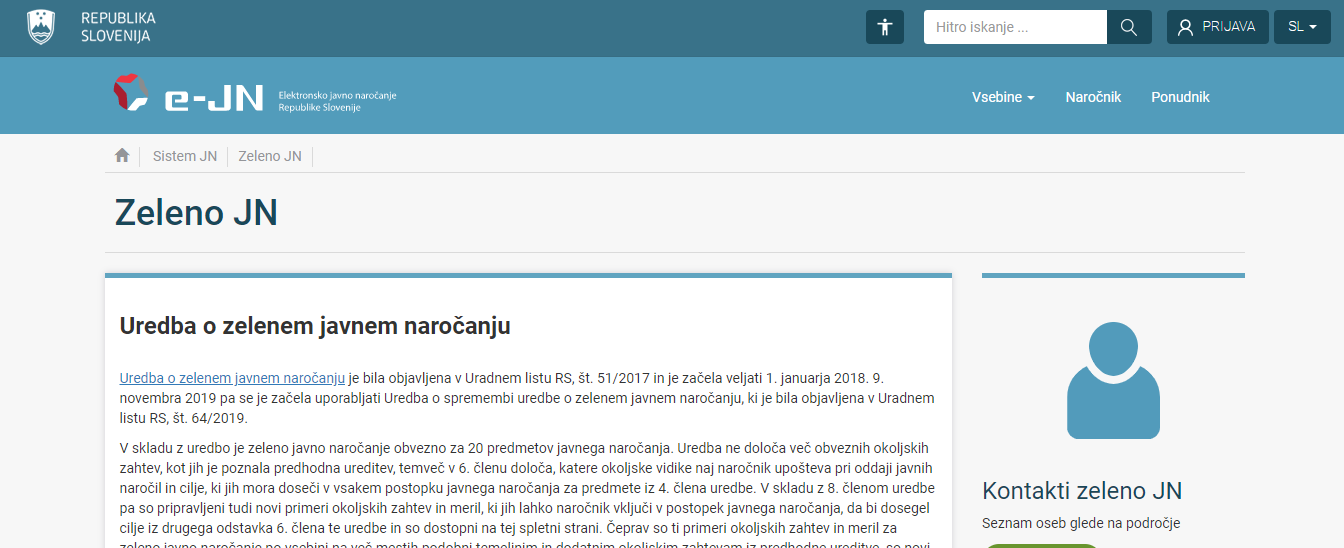 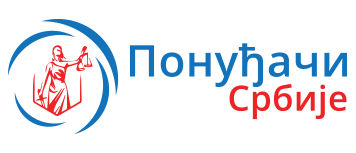 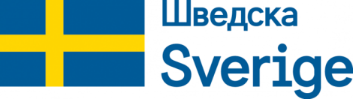 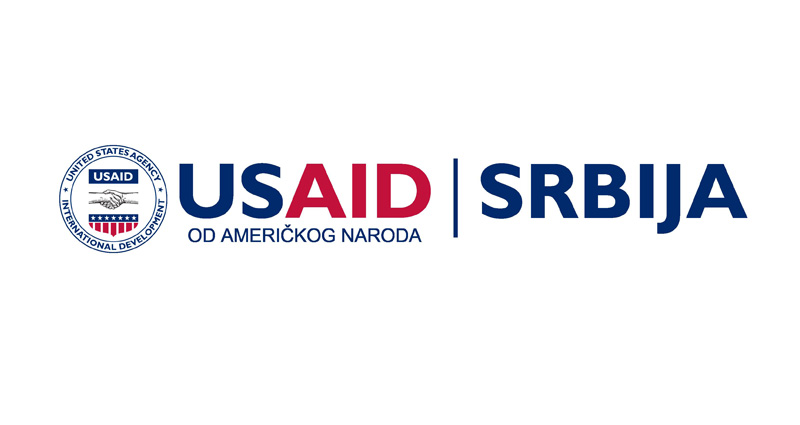 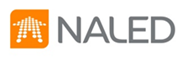 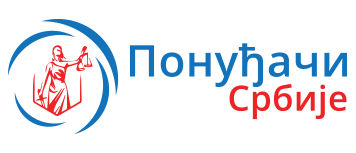 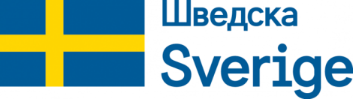 Hvala na pažnji
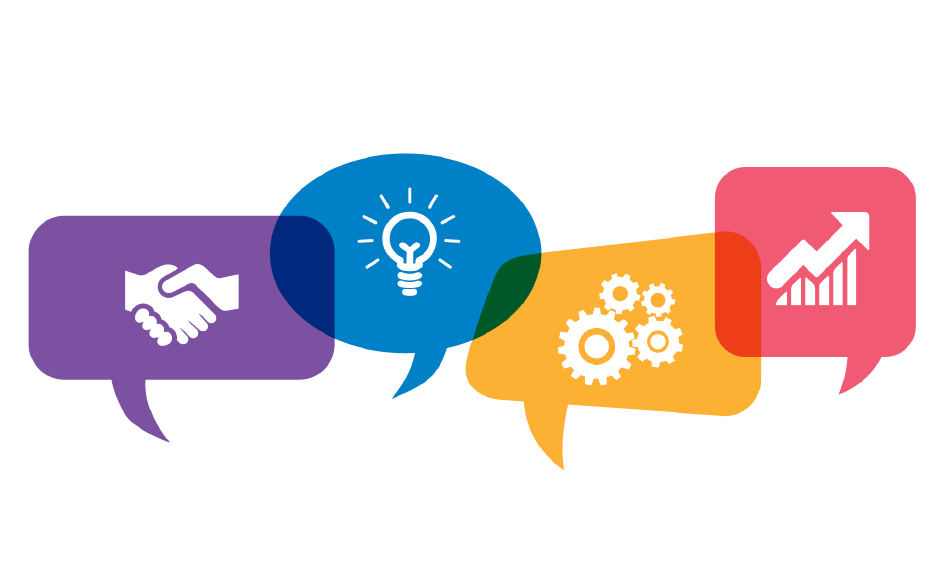